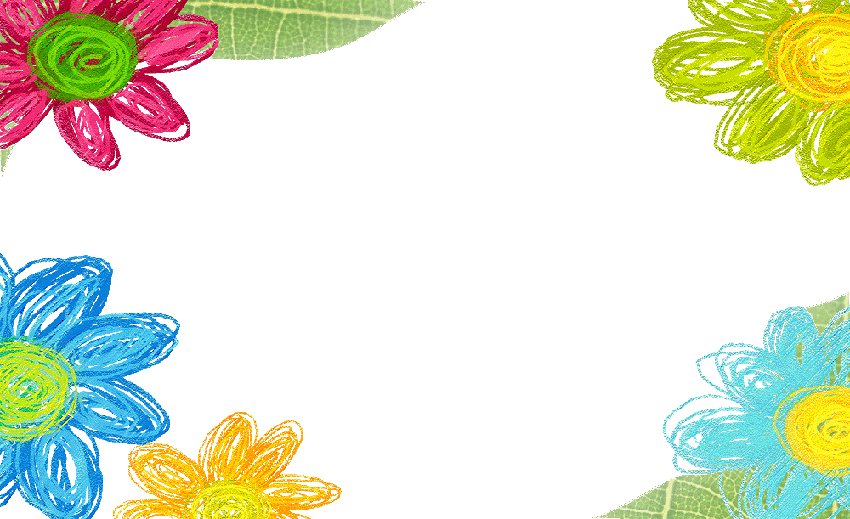 Em yêu mùa hè quê em
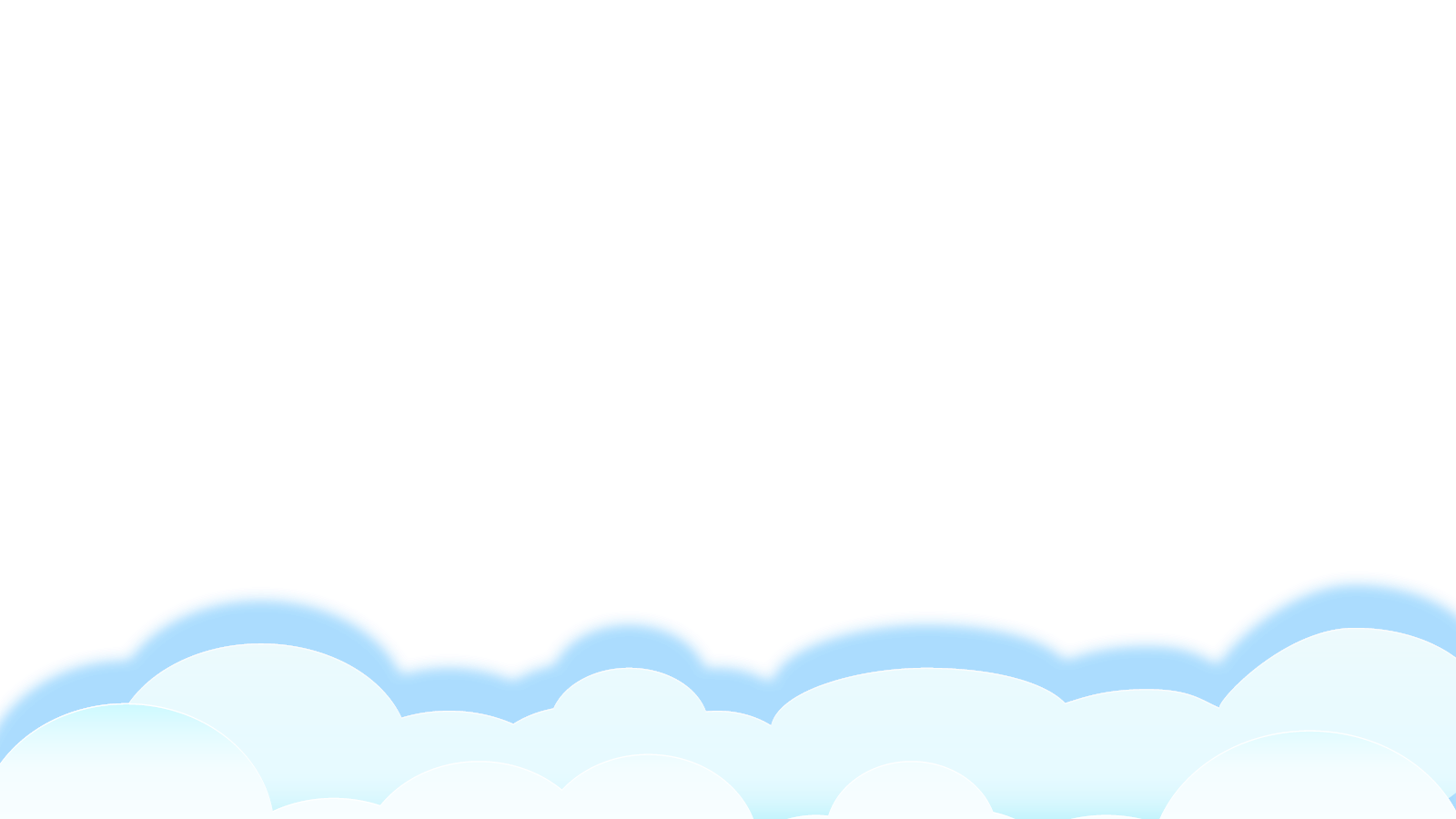 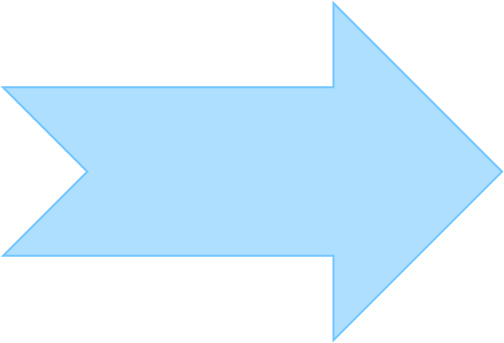 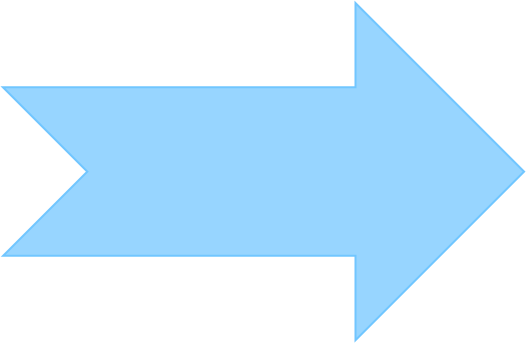 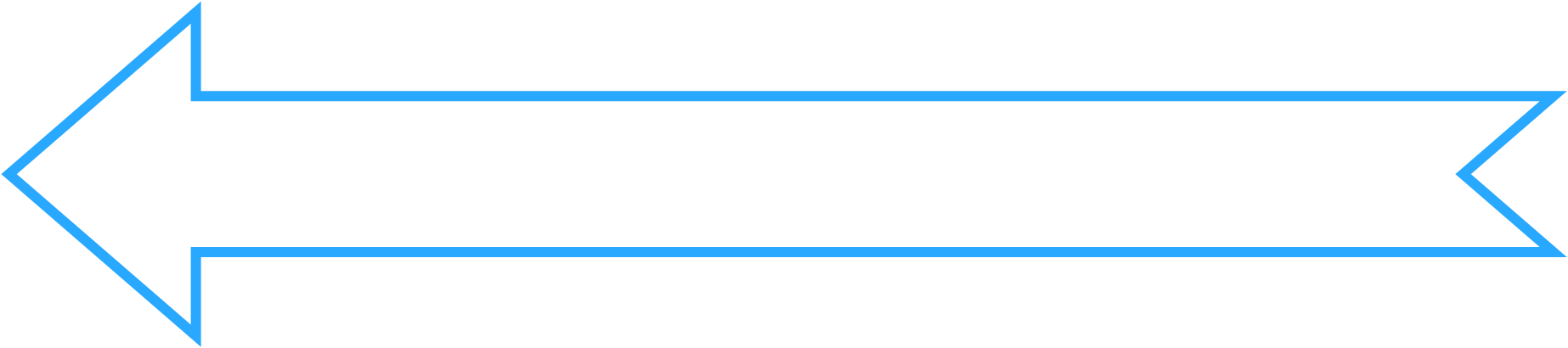 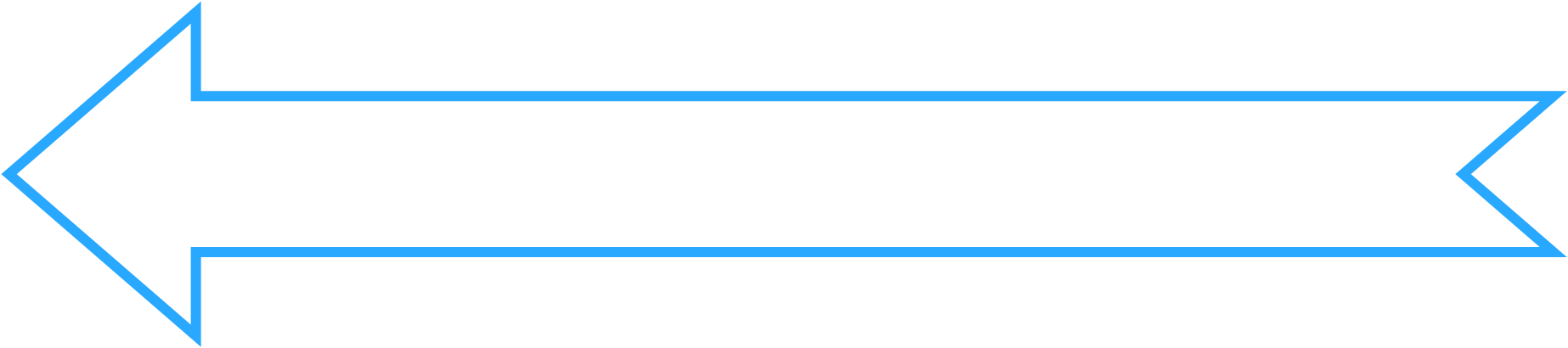 Nói và nghe
NHỮNG NGÀY HÈ CỦA EM
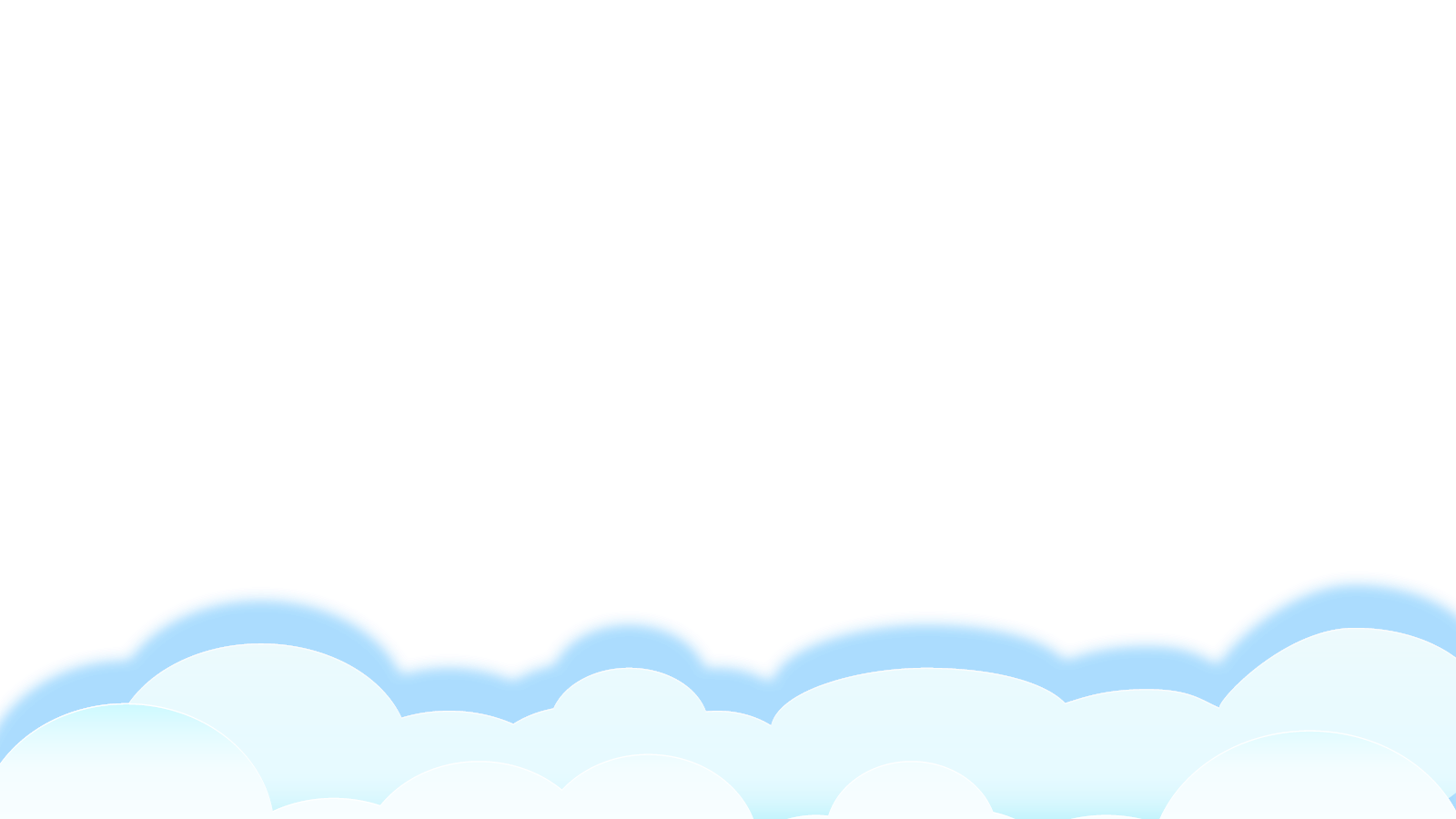 1. Kể về điều đáng nhớ nhất trong kì nghỉ hè của em.
G: 
Nghỉ hè, em được đi những đâu?
Em được tham gia những hoạt động nào?
Em nhớ nhất điều gì?
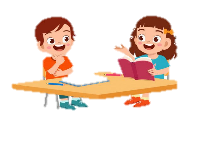 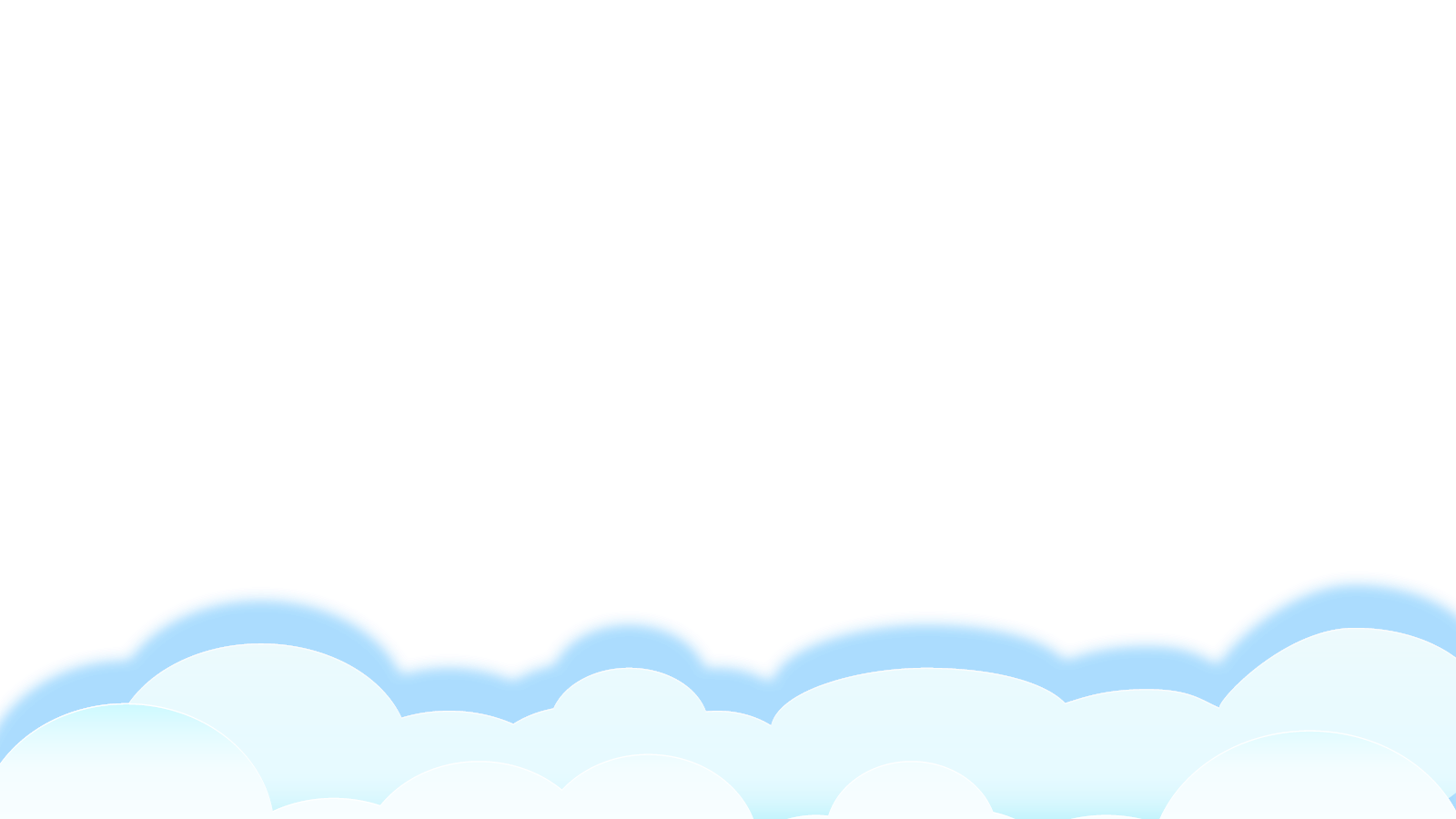 [Speaker Notes: Sau khi học sinh kể GV có thể cho HS chia sẻ, trao đổi với nhau]
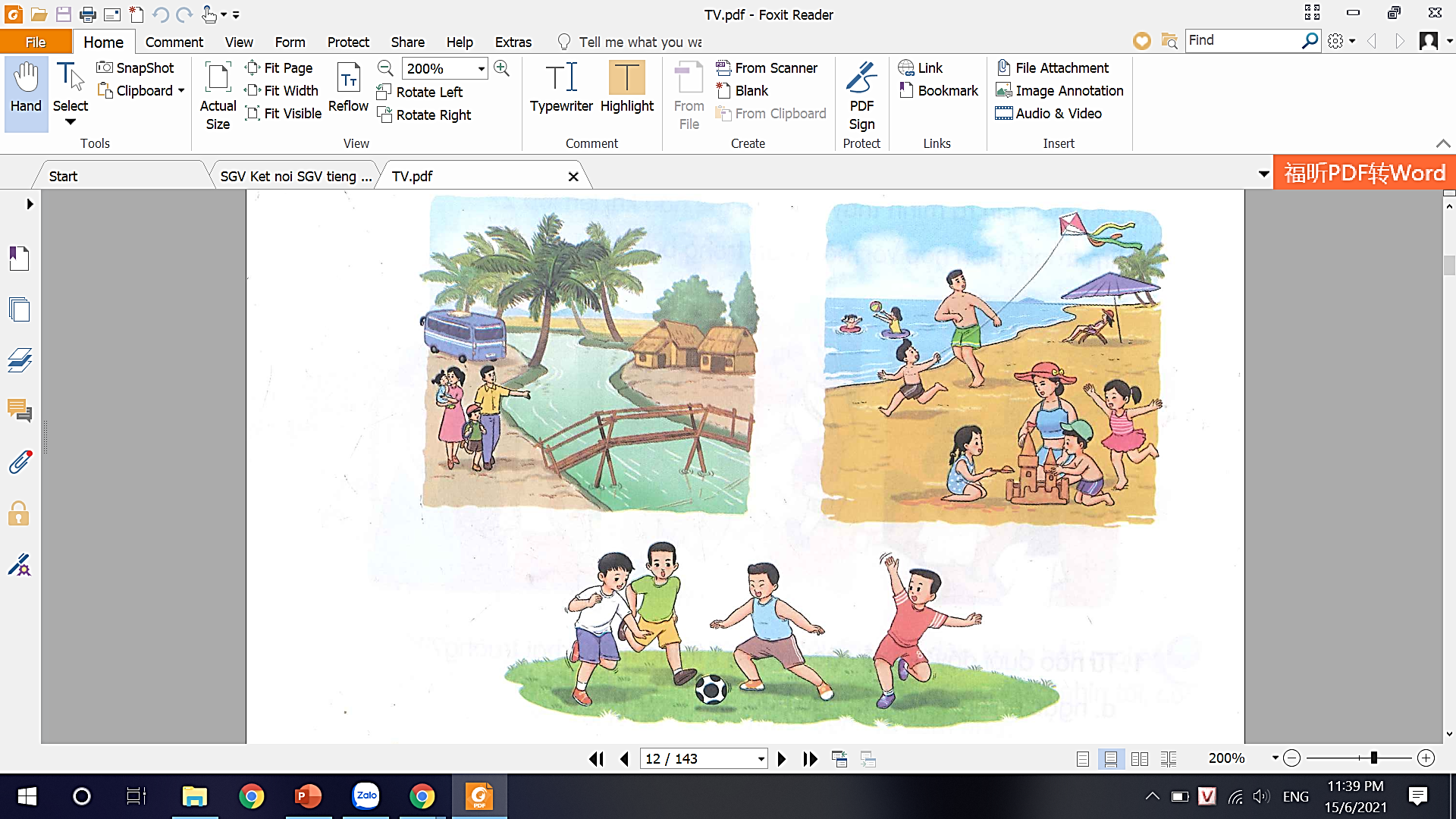 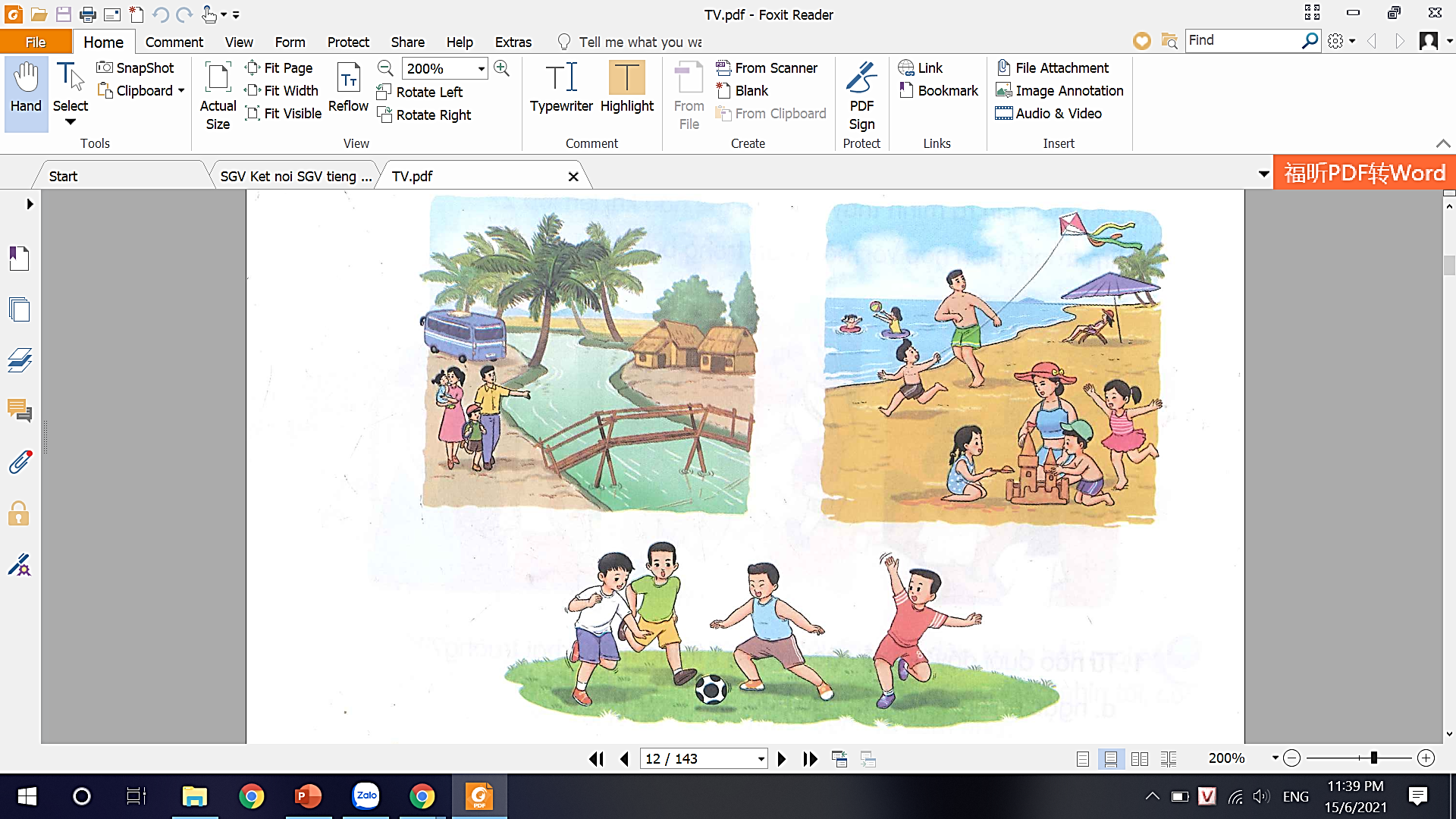 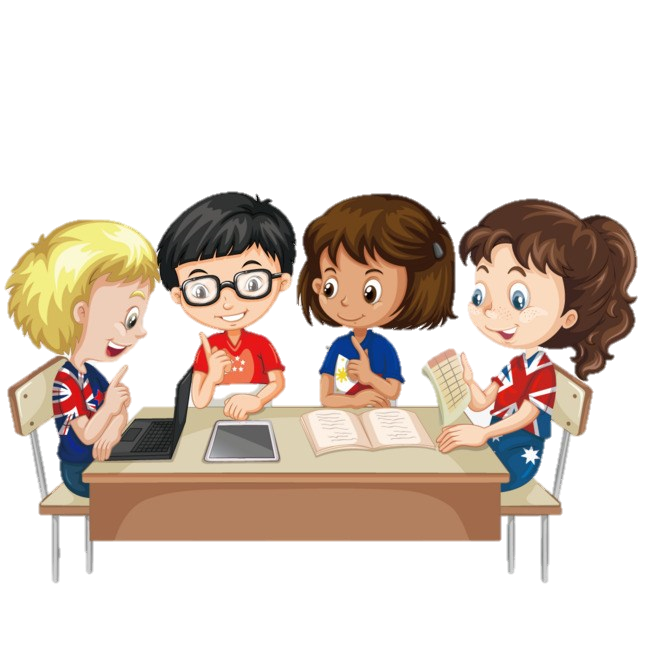 G: 
Tranh vẽ cảnh ở đâu?
Trong tranh có những ai?
Mọi người đang làm gì?
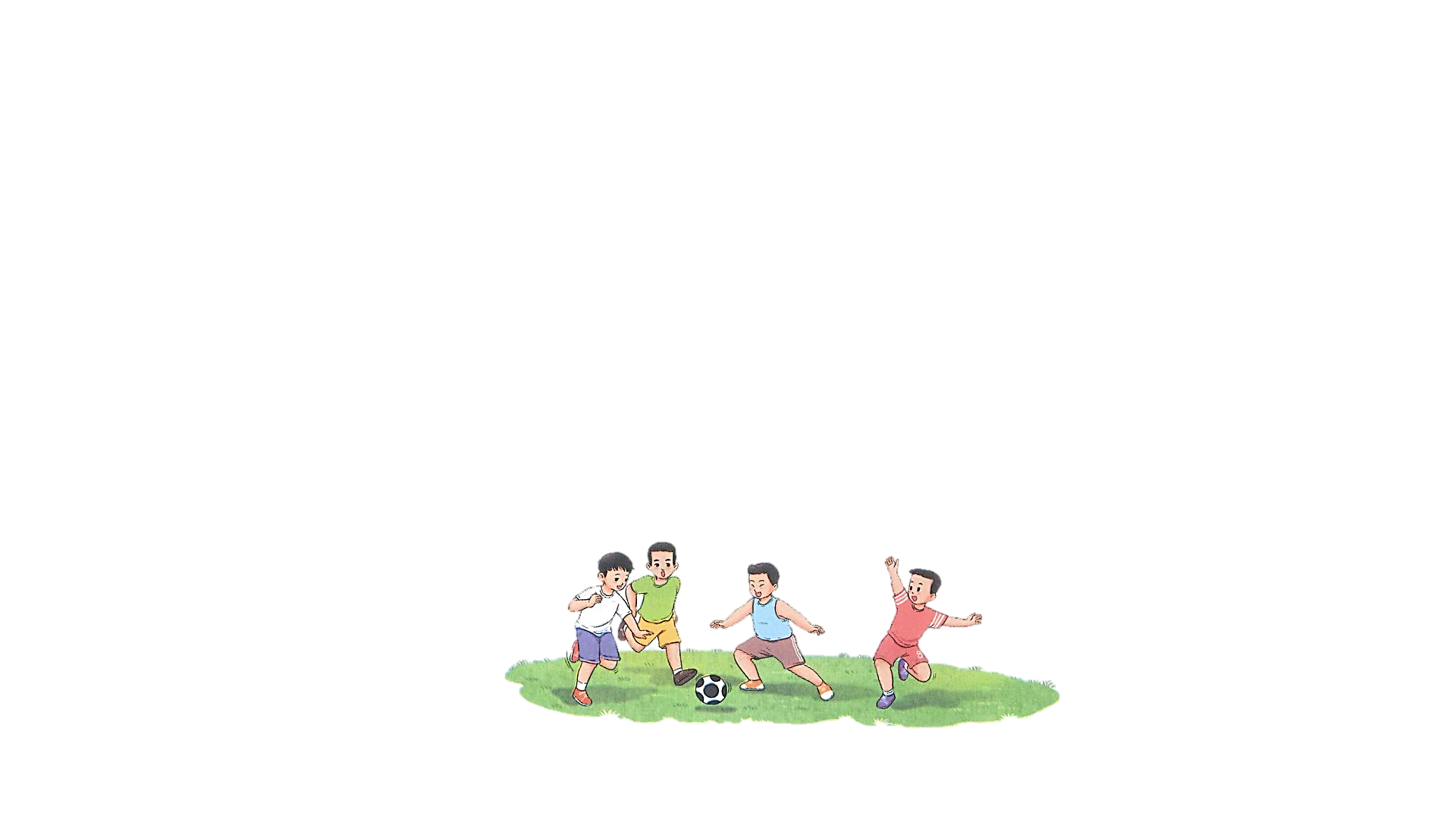 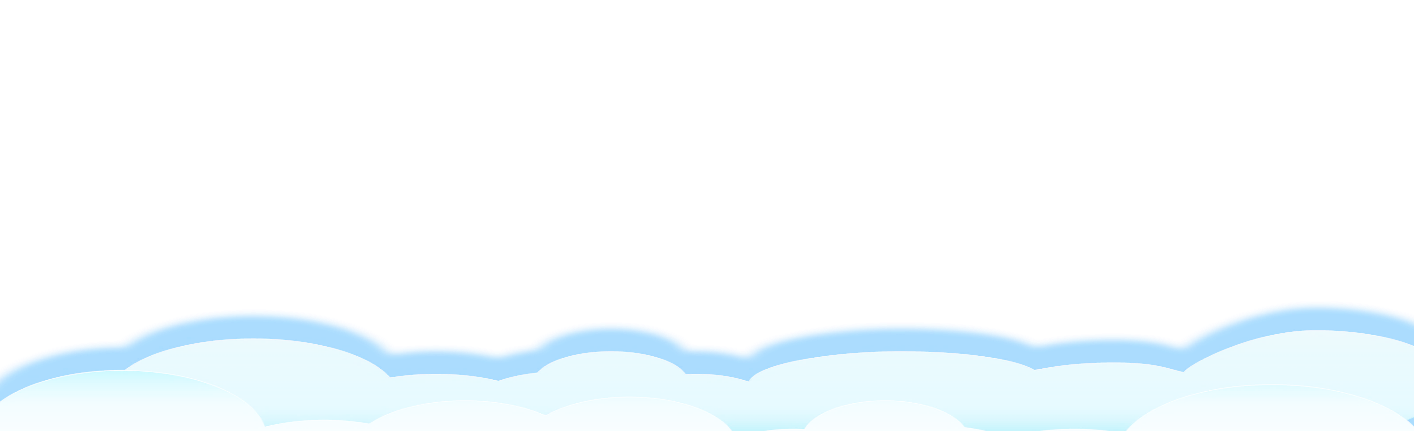 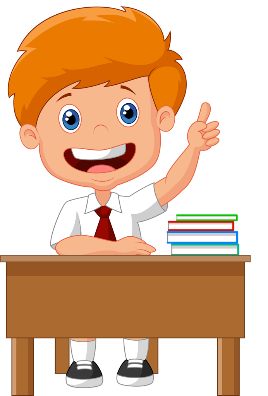 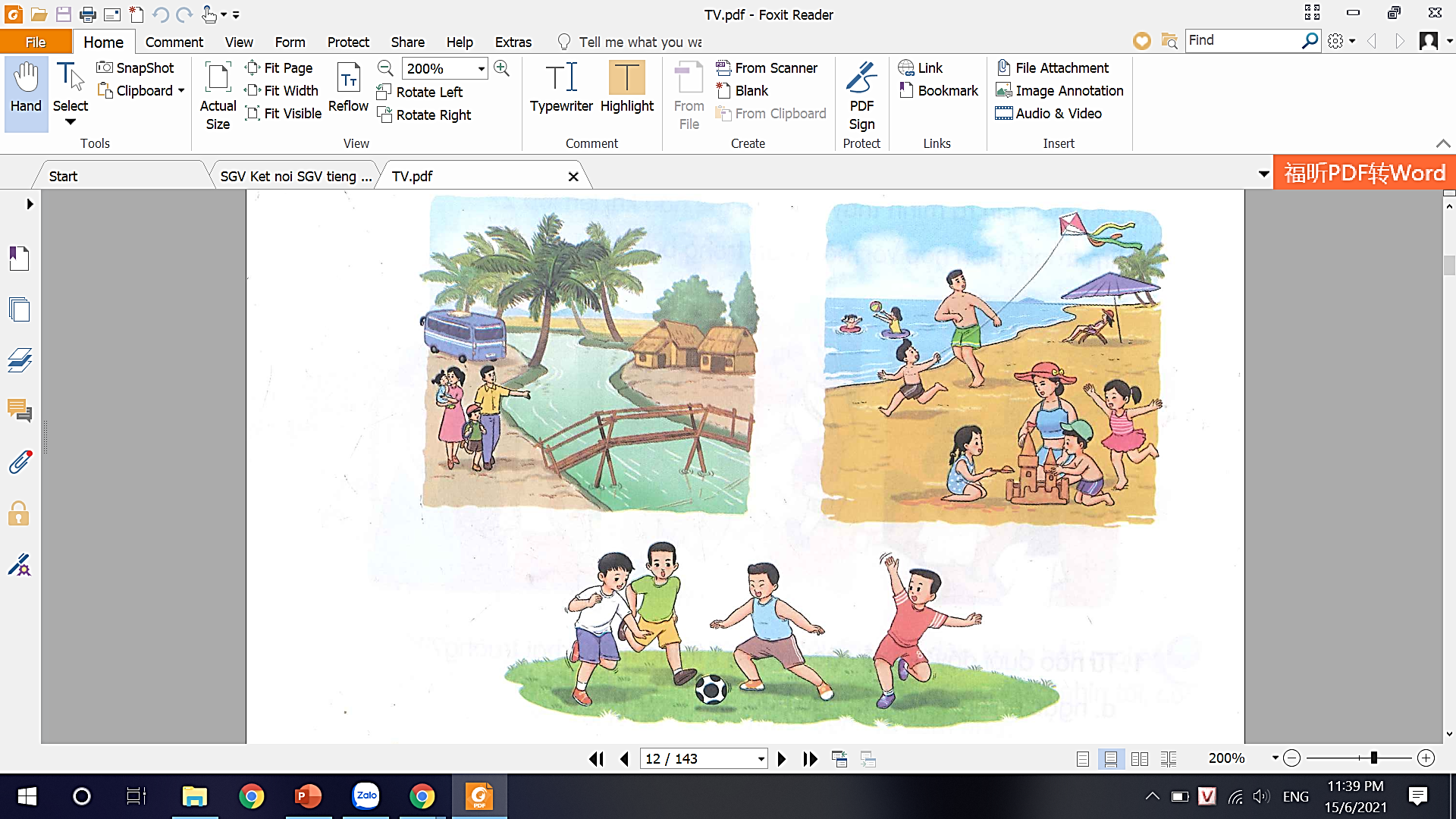 G: 
Tranh vẽ cảnh ở đâu?
Trong tranh có những ai?
Mọi người đang làm gì?
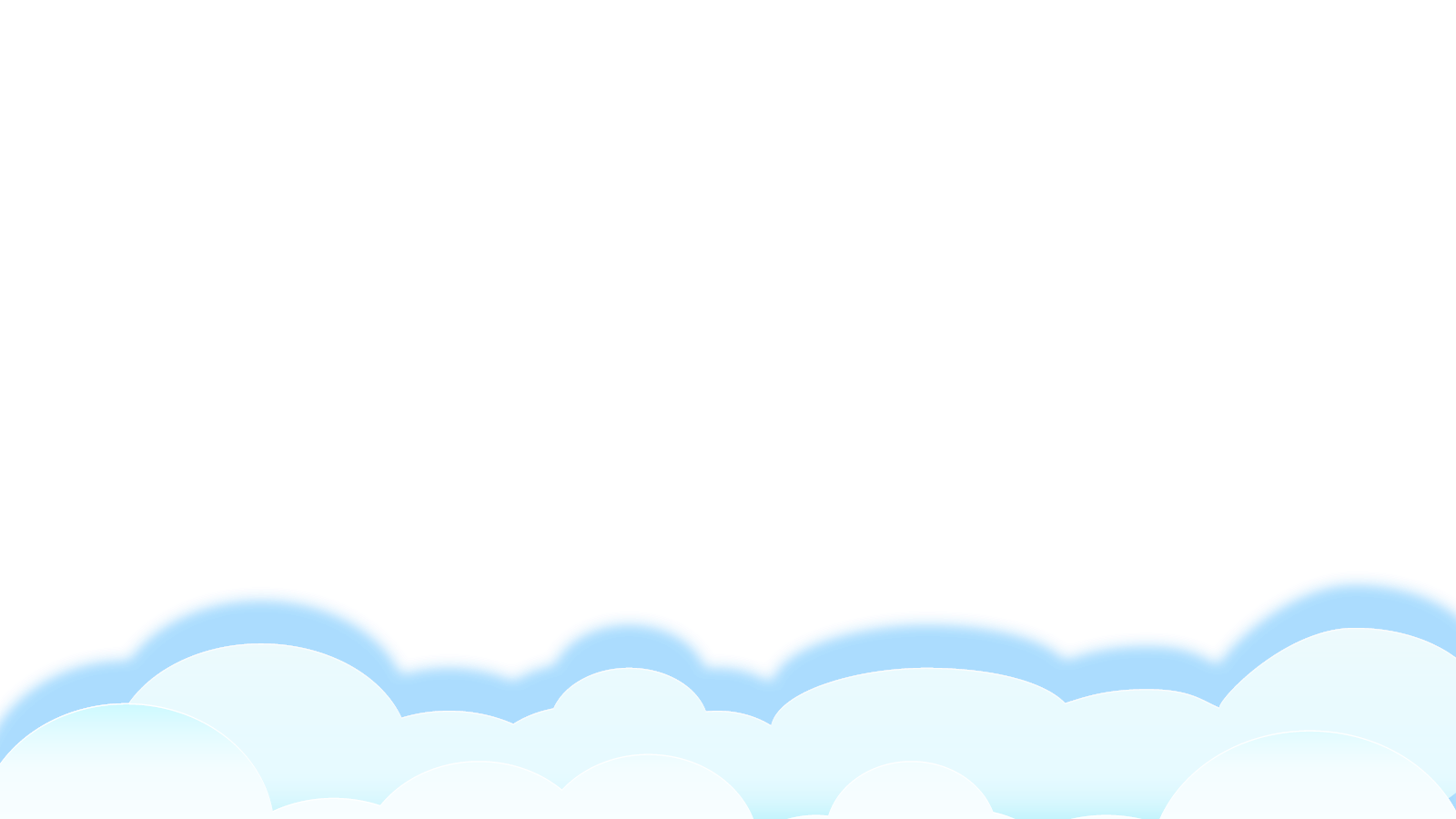 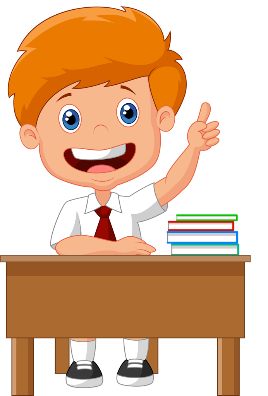 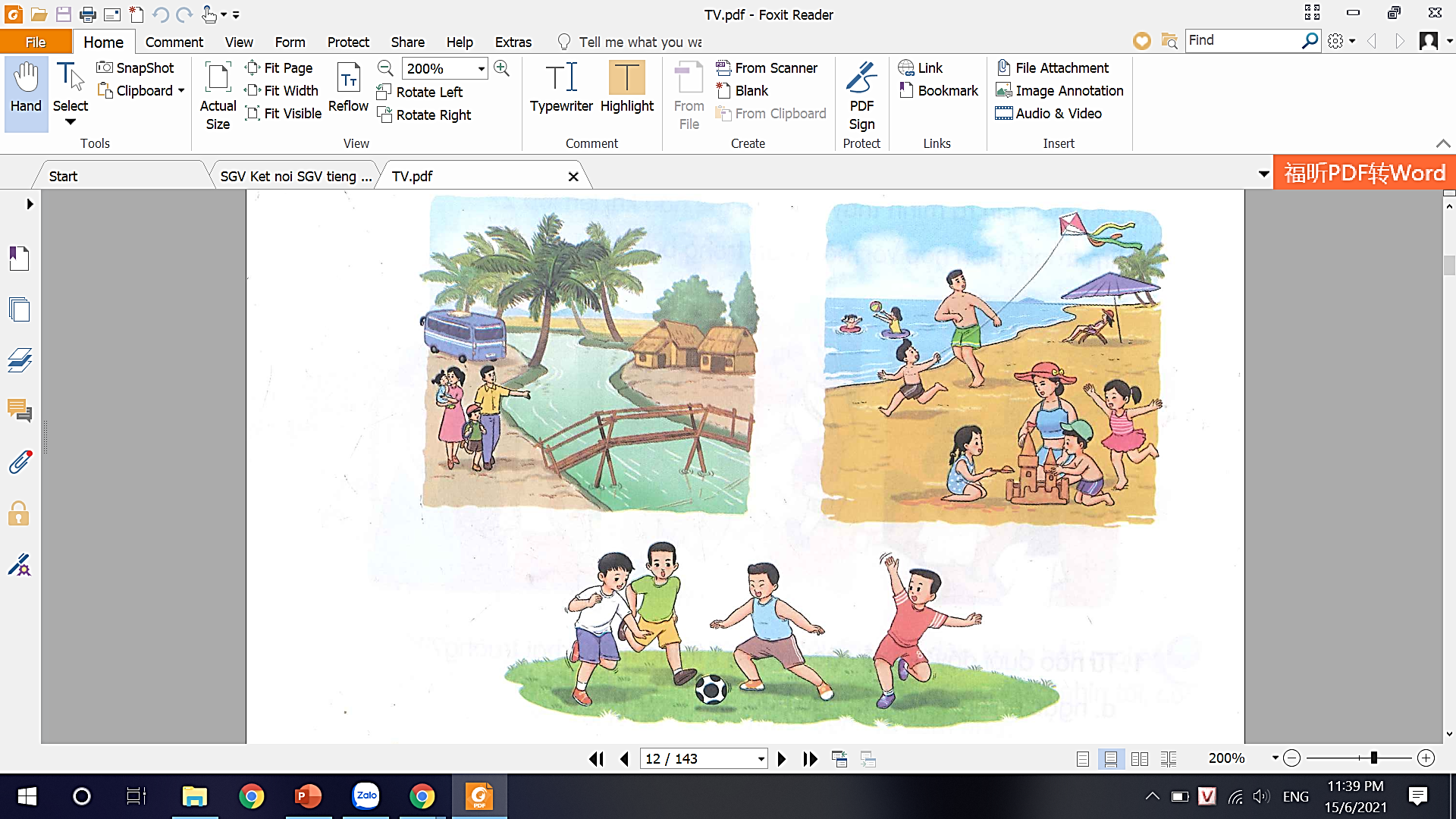 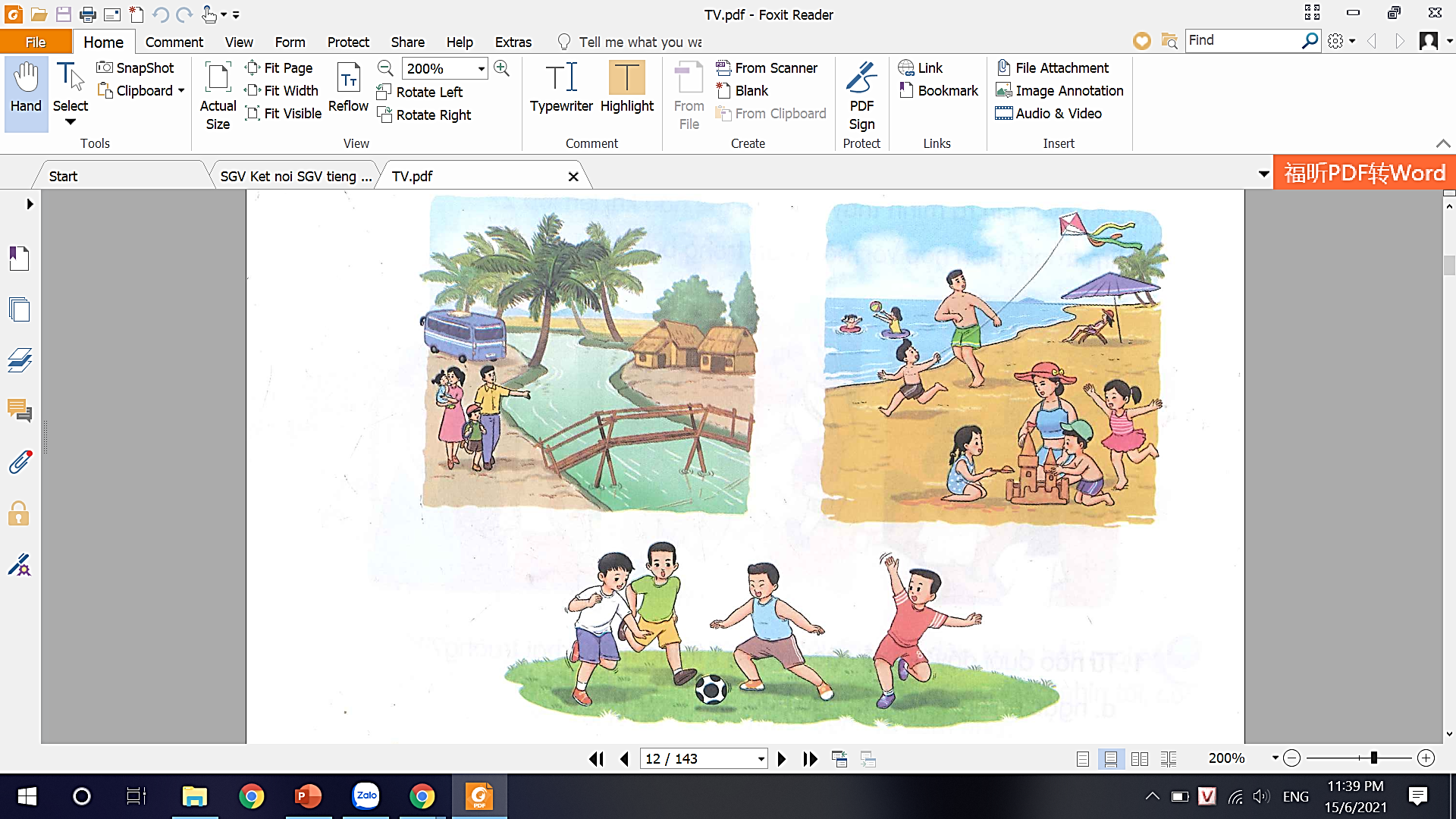 G: 
Tranh vẽ cảnh ở đâu?
Trong tranh có những ai?
Mọi người đang làm gì?
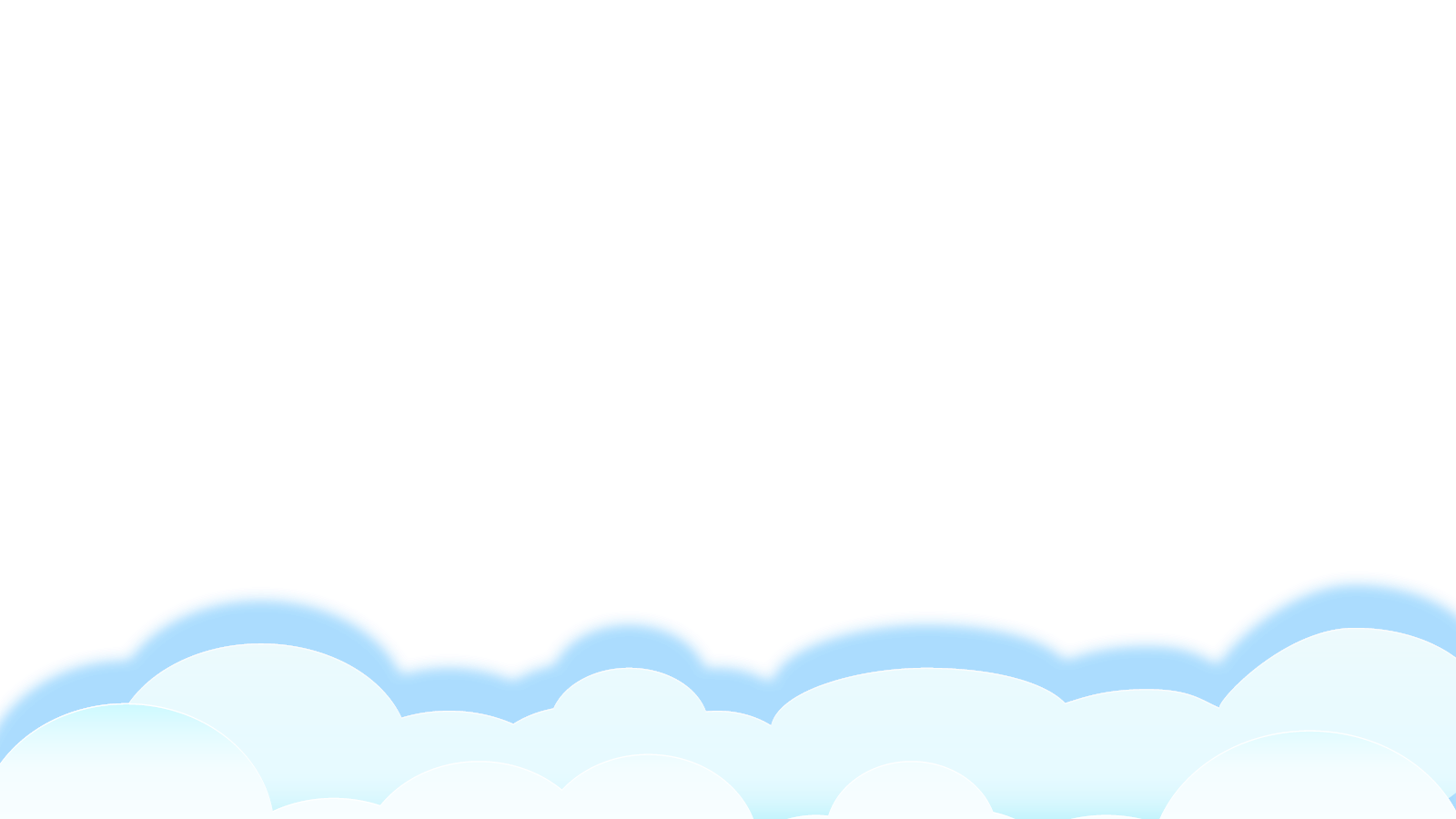 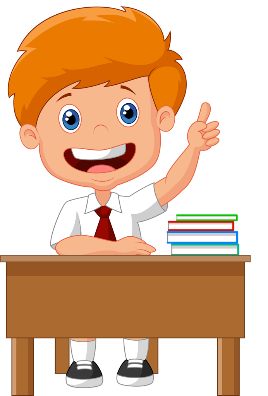 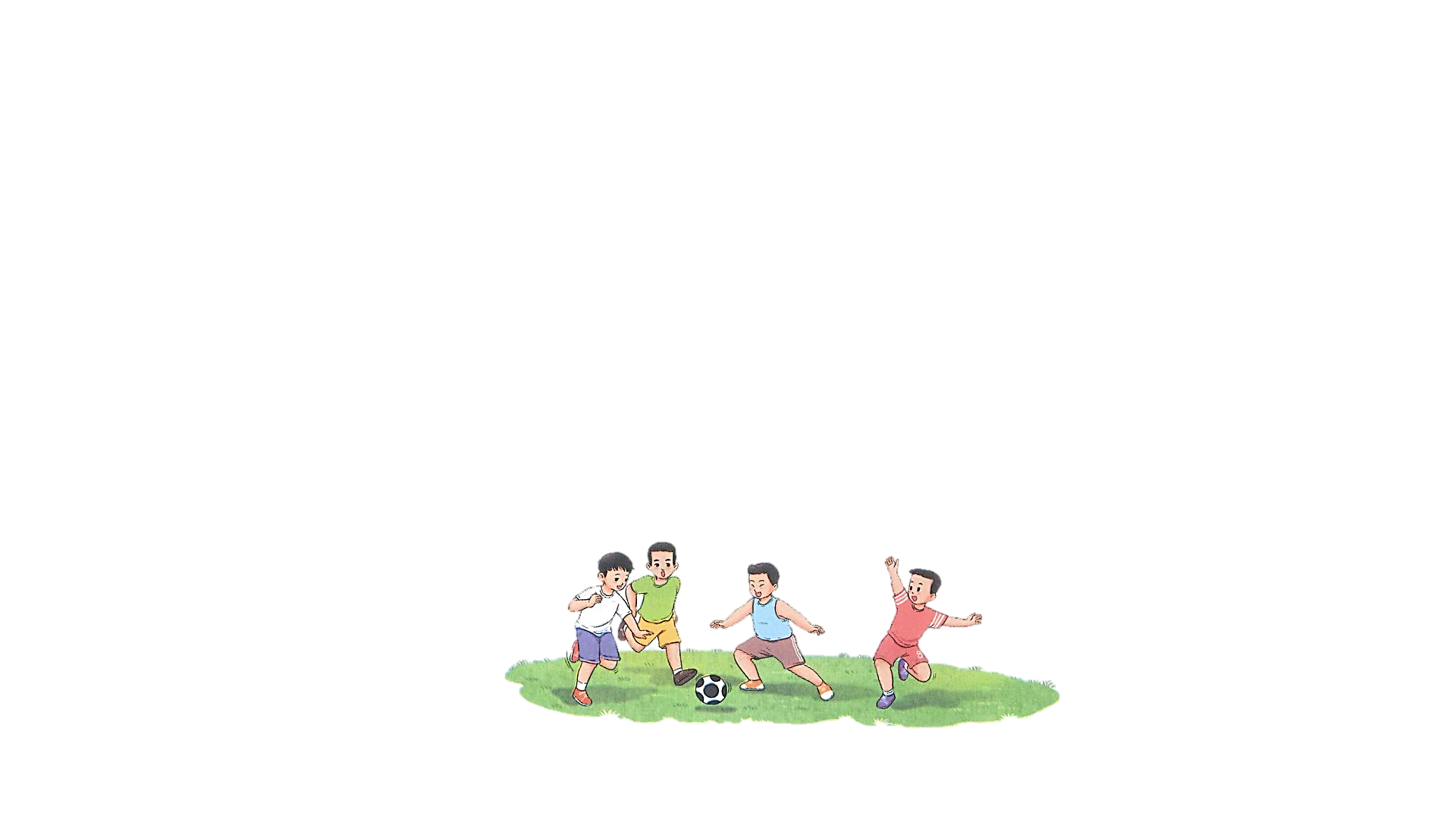 G: 
Tranh vẽ cảnh ở đâu?
Trong tranh có những ai?
Mọi người đang làm gì?
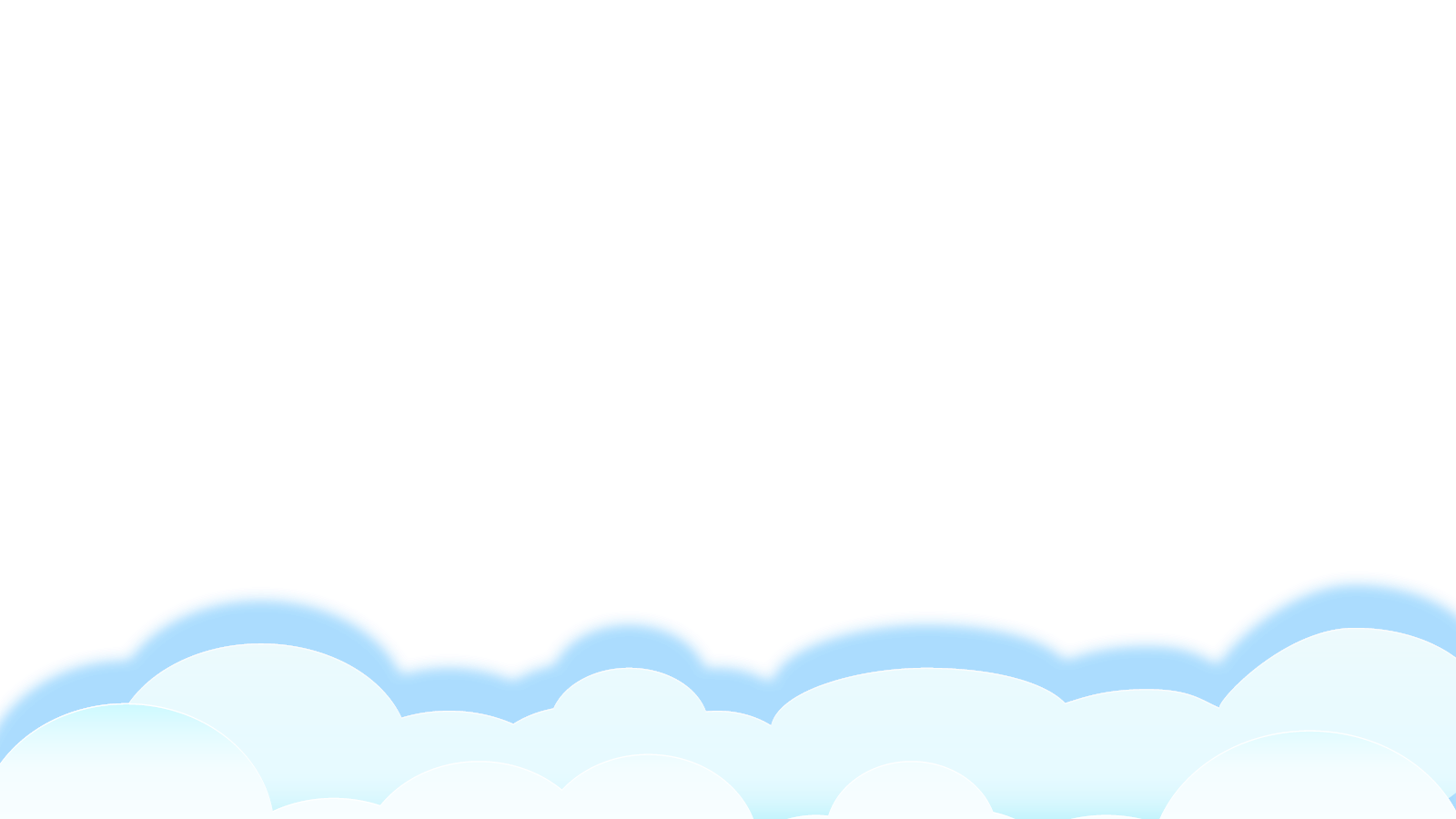 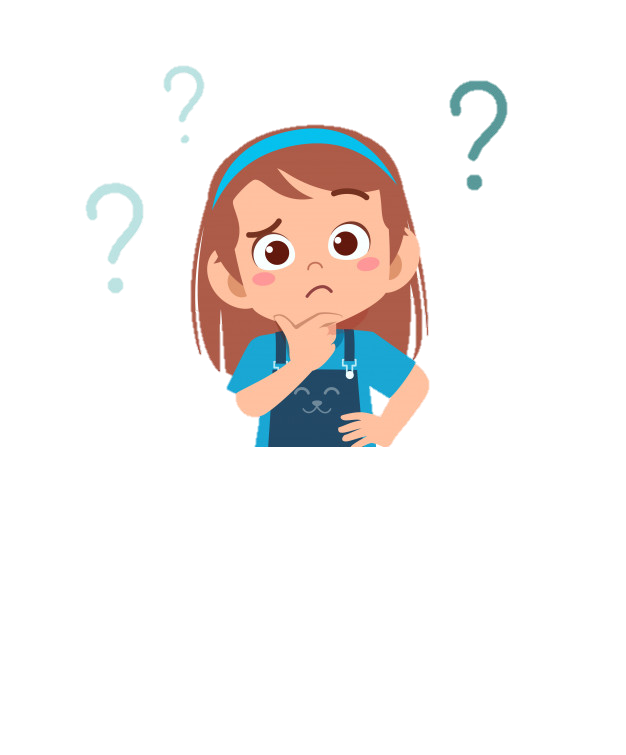 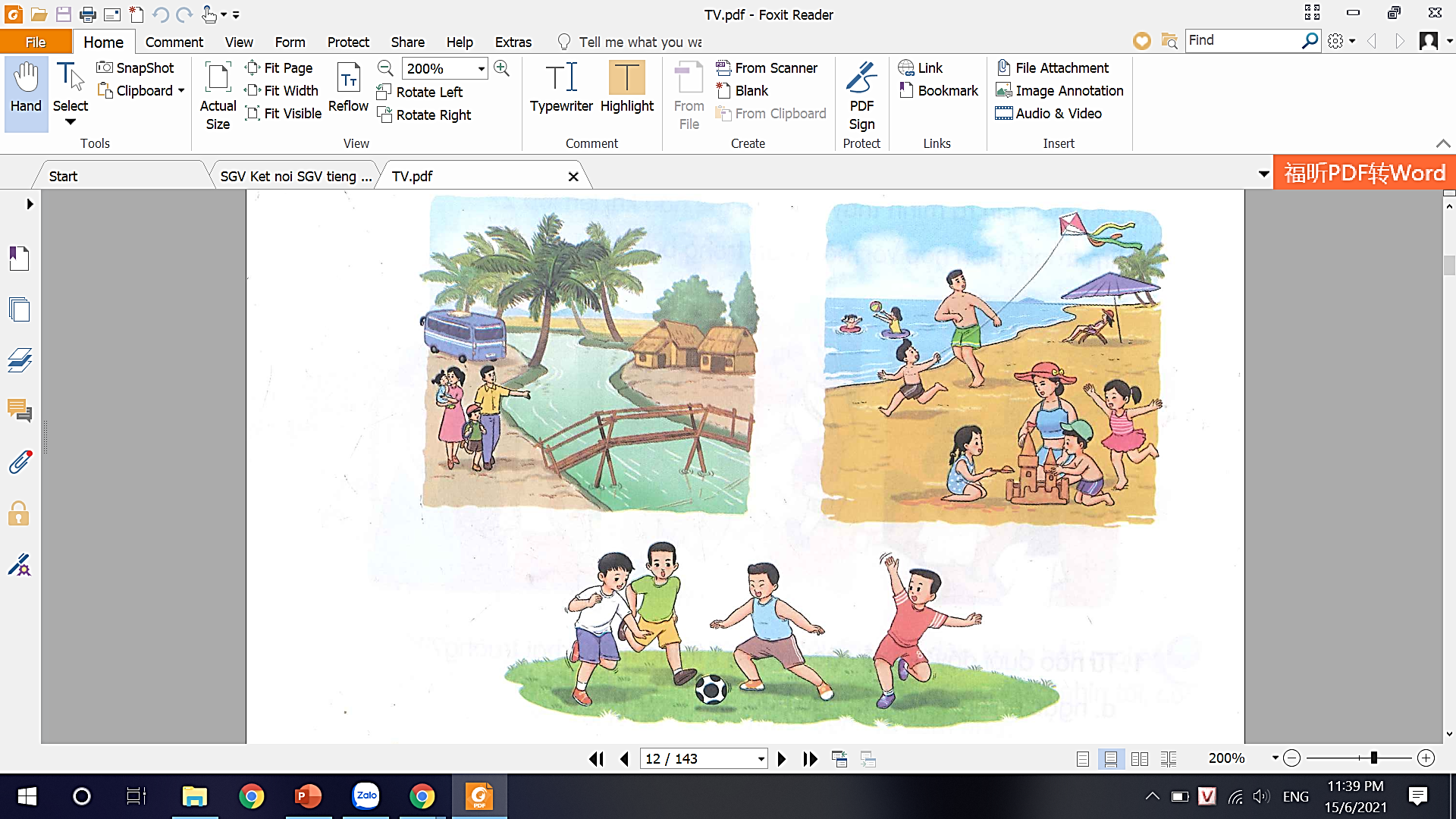 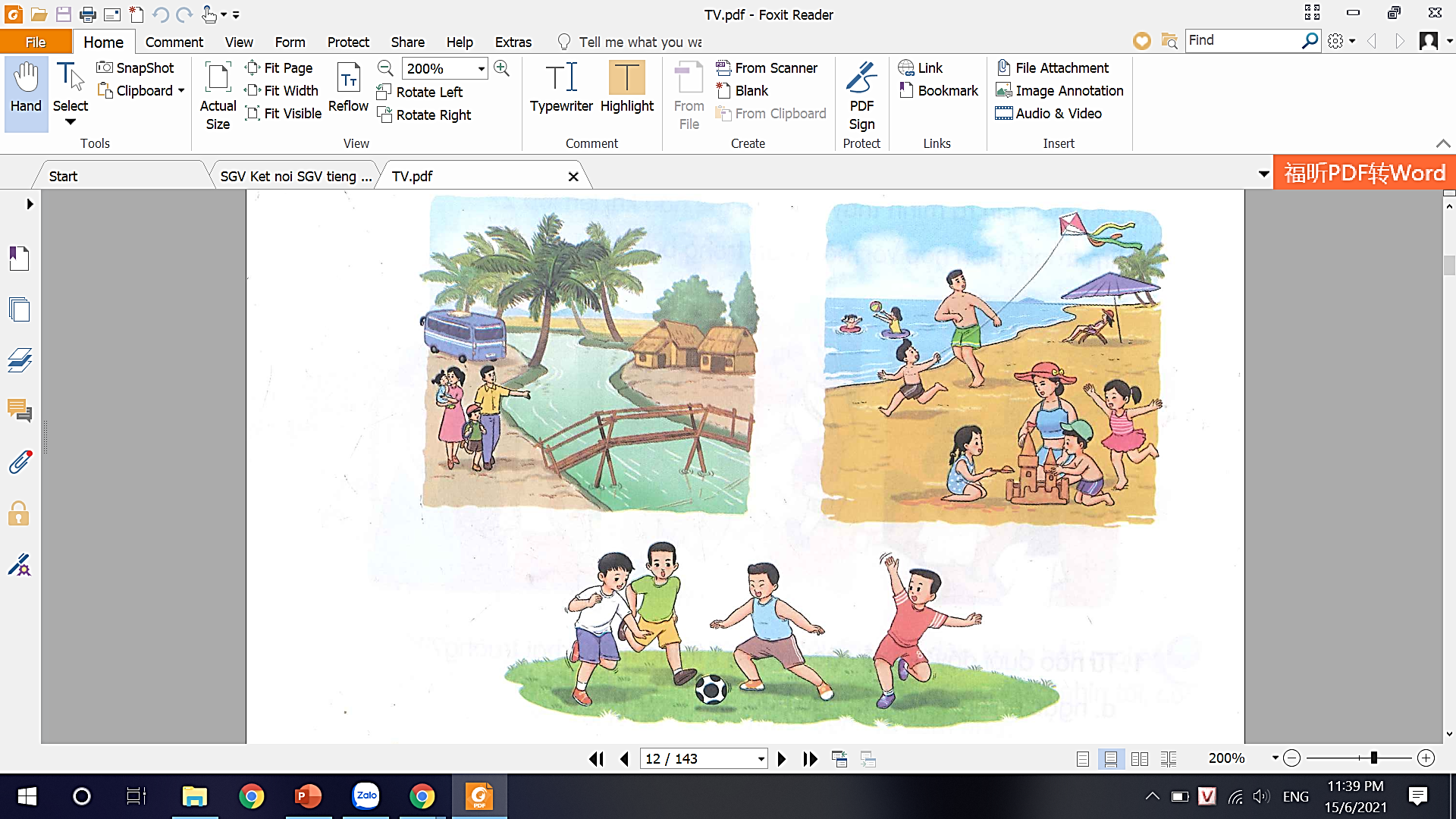 Theo em, những bức tranh muốn nói về các sự việc diễn ra trong thời gian nào?
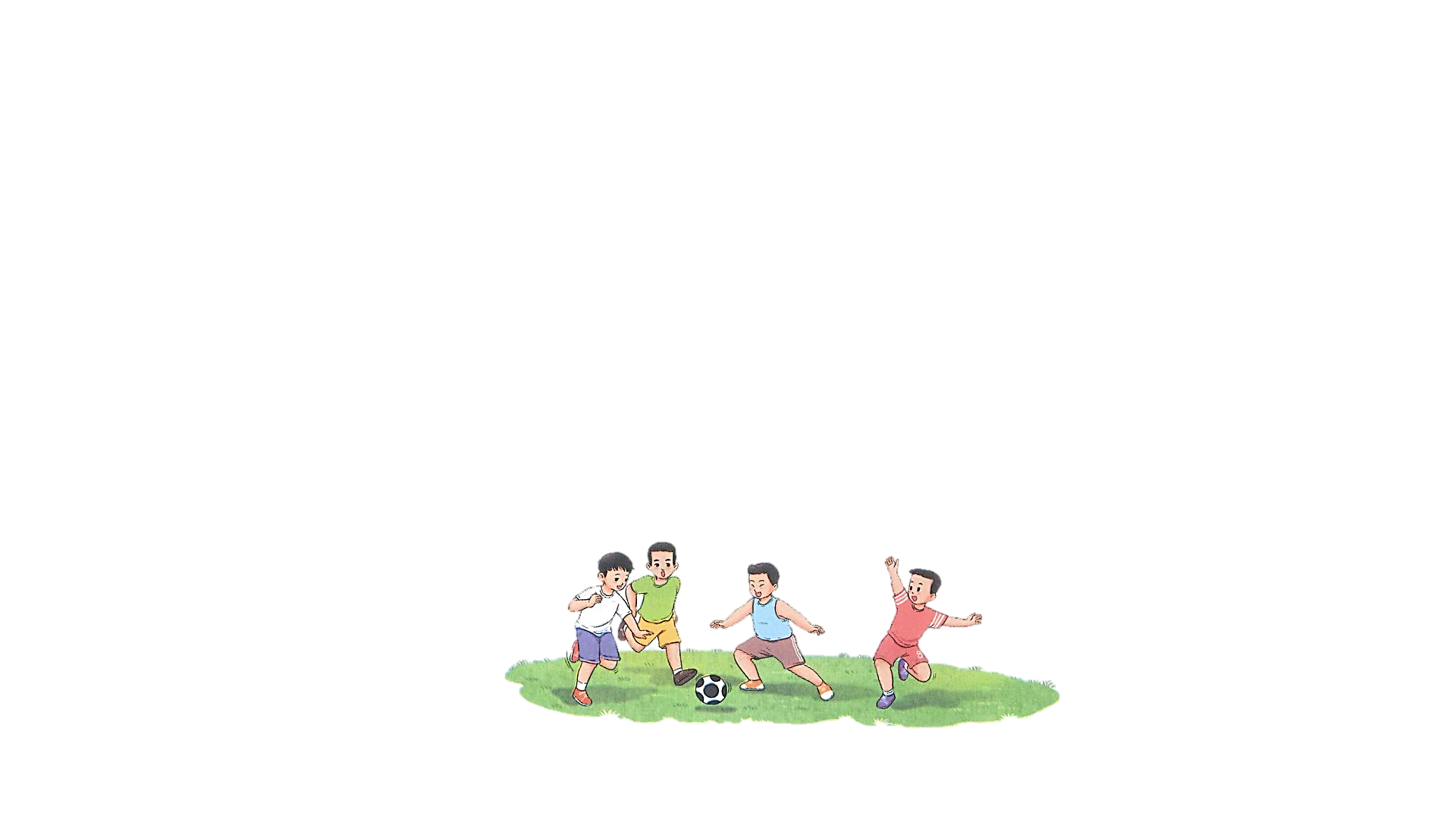 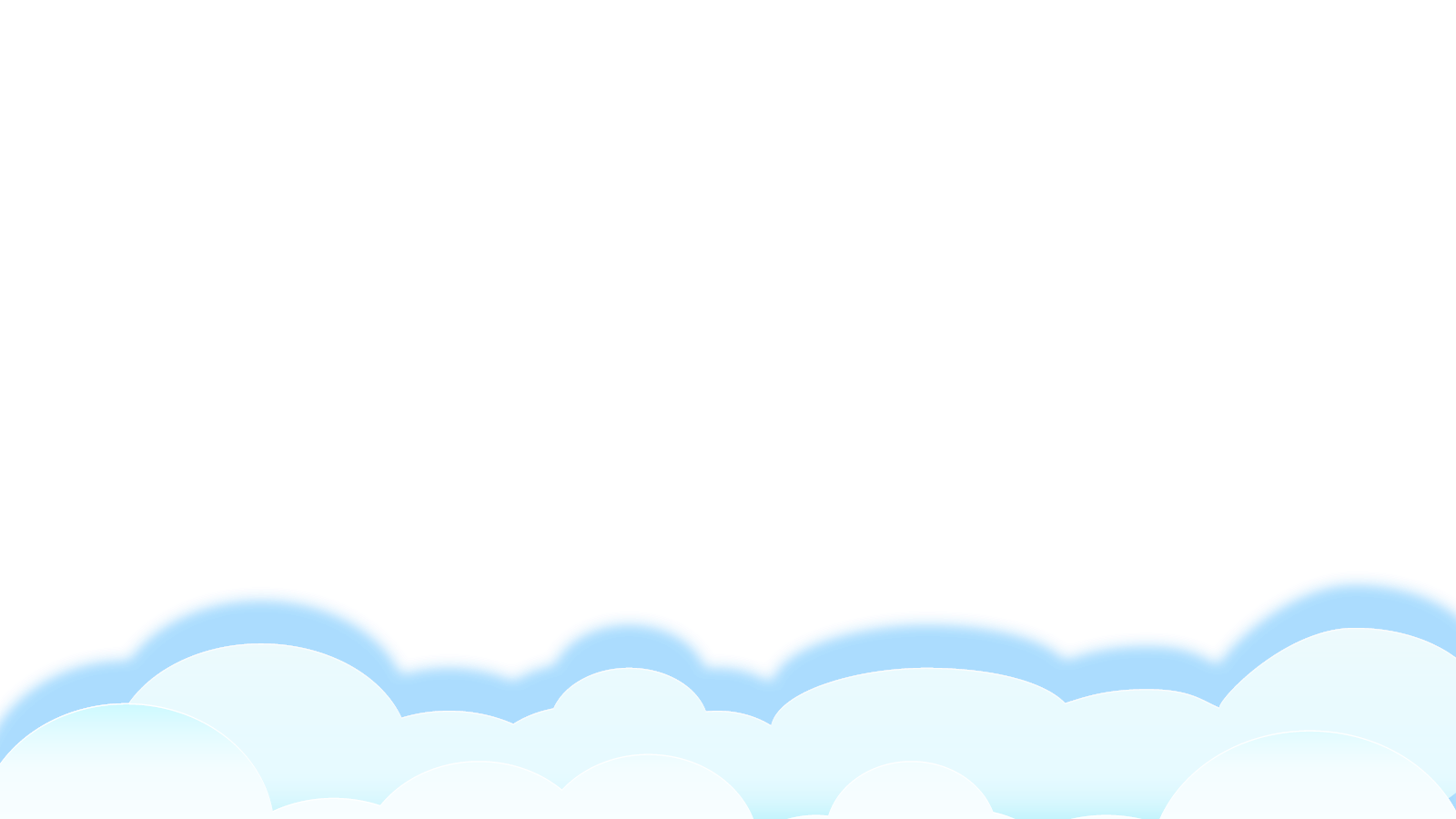 1. Kể về điều đáng nhớ nhất trong kì nghỉ hè của em.
G: 
Nghỉ hè, em được đi những đâu?
Em được tham gia những hoạt động nào?
Em nhớ nhất điều gì?
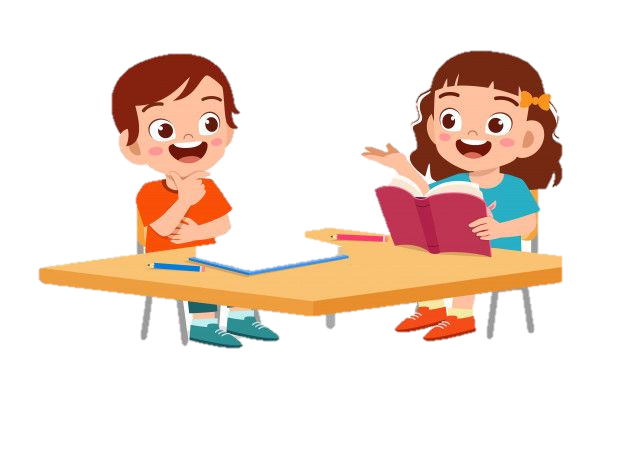 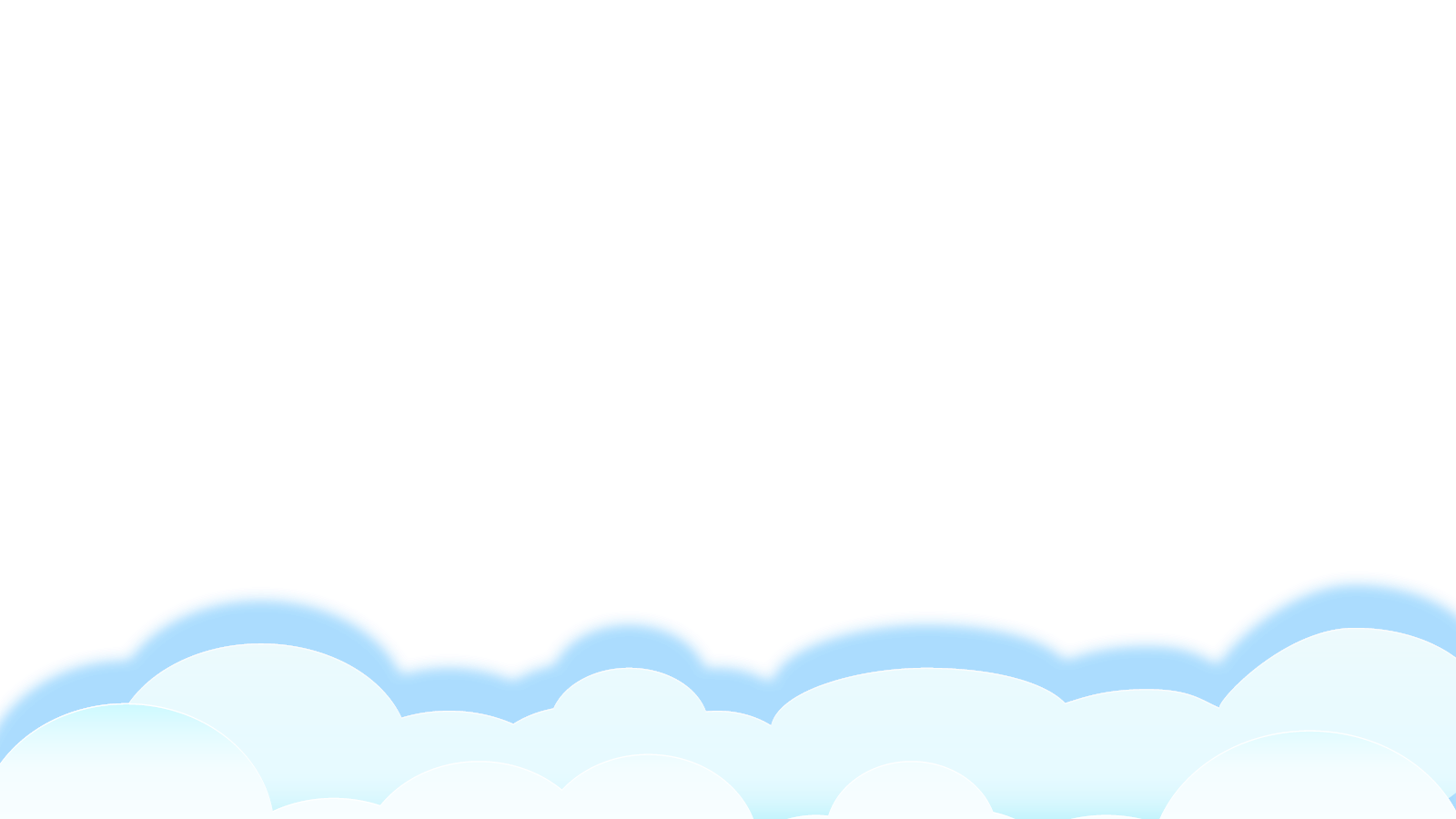 [Speaker Notes: Sau khi học sinh kể GV có thể cho HS chia sẻ, trao đổi với nhau]
2. Em cảm thấy thế nào khi trở lại trường sau kì nghỉ hè?
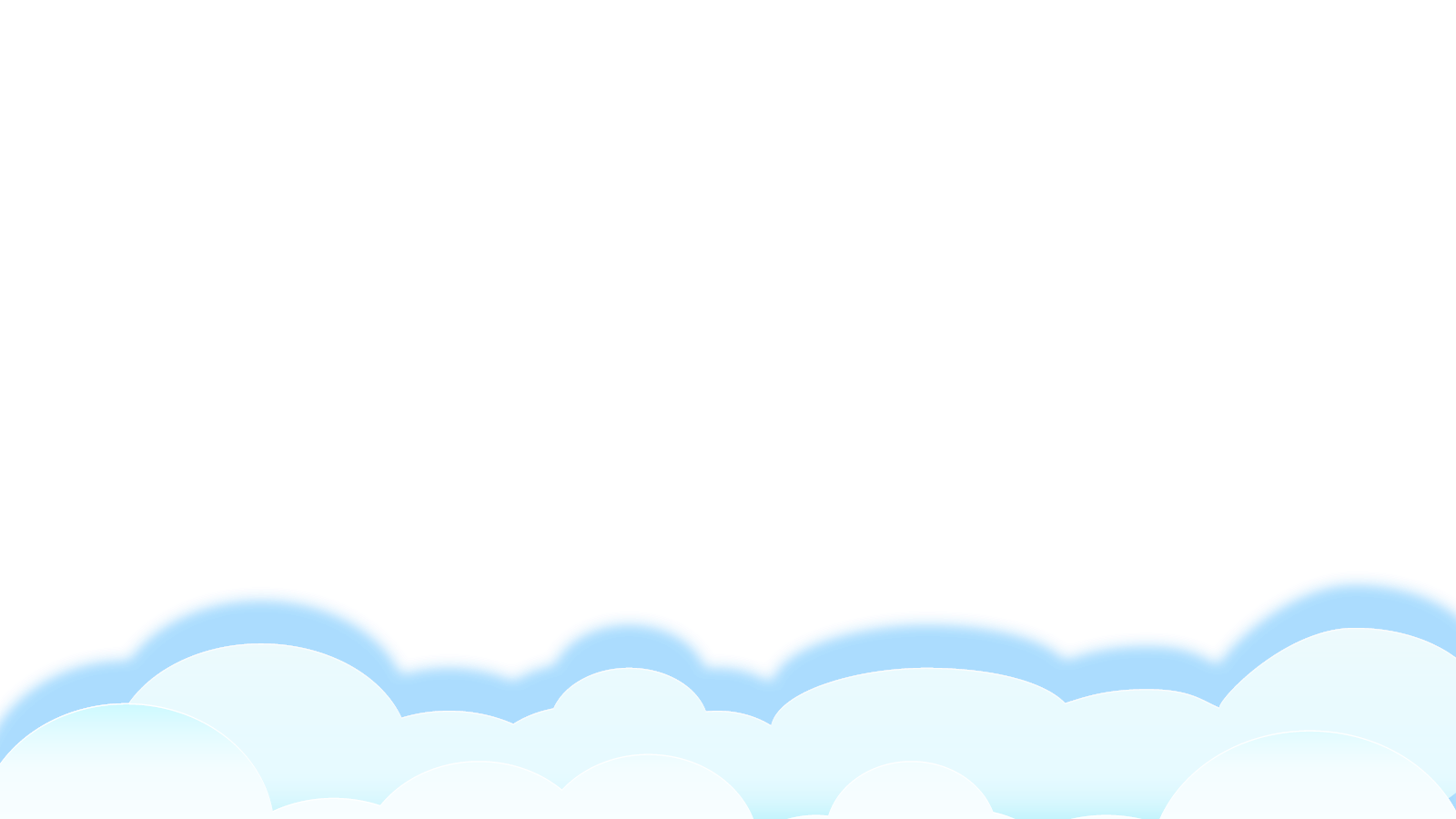 [Speaker Notes: GV tổ chức cho HS nói cá nhân rồi nói cho bạn bên cạnh mình nghe. Cuối cùng tổ chức cho HS nói trước lớp.]
Vận dụng
Viết 2 - 3 câu về những ngày hè của em.
G: 
Kể về điều đáng nhớ nhất trong kì nghỉ hè của em. 
Có thể chia sẻ những cảm xúc của em về kì nghỉ hè.
?: 
Khi viết câu cần lưu ý điều gì?
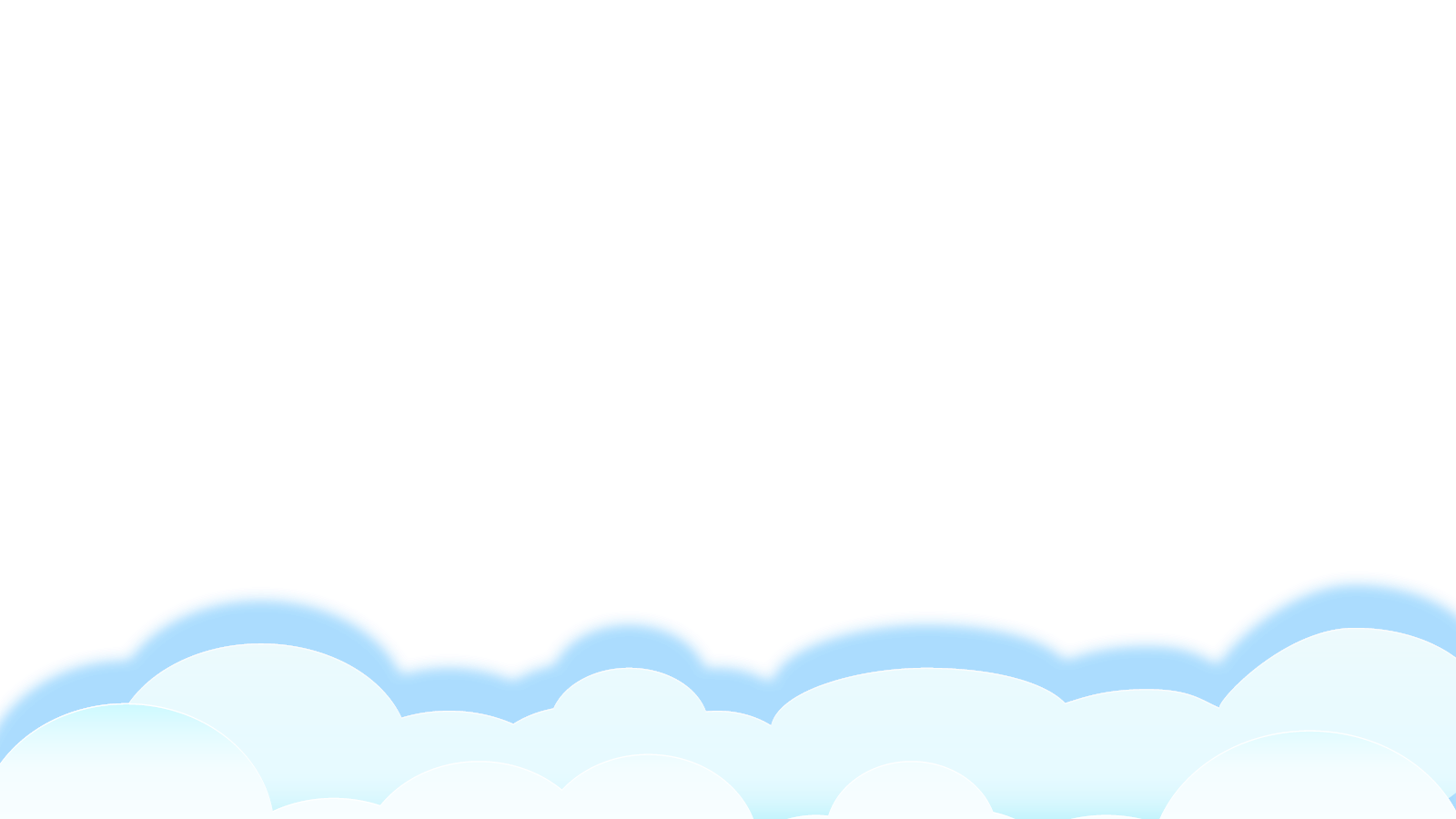 Ví dụ
Nghỉ hè, em được cùng bố mẹ về quê thăm ông bà. Ở đây, em được đi thả diều, đá bóng, vui đùa cùng các bạn. Buổi tối, cả gia đình em quây quần bên mâm cơm. Em rất thích kì nghỉ hè của em.
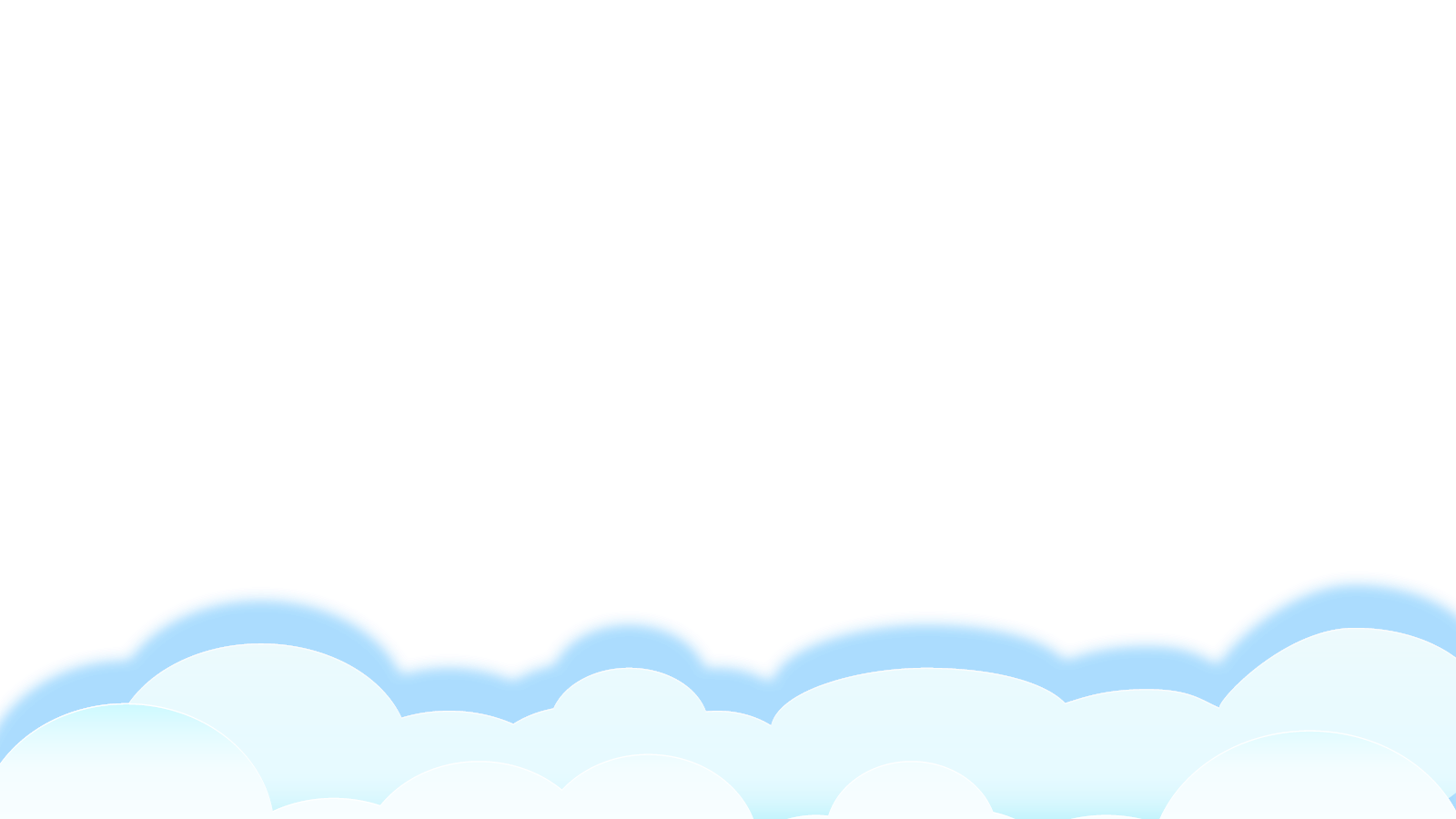 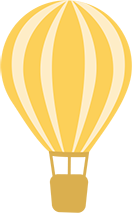 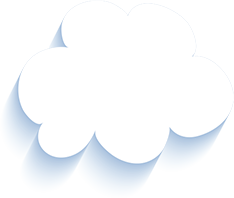 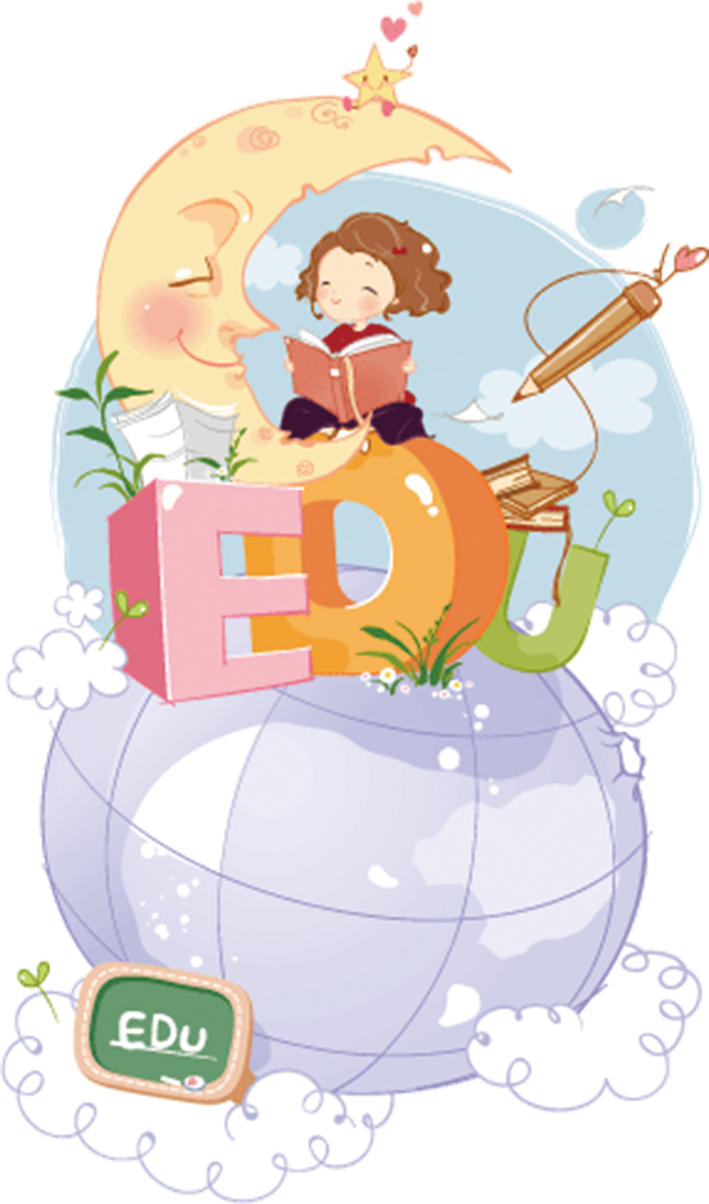 Tạm biệt và hẹn gặp lại 
các con vào những tiết học sau!
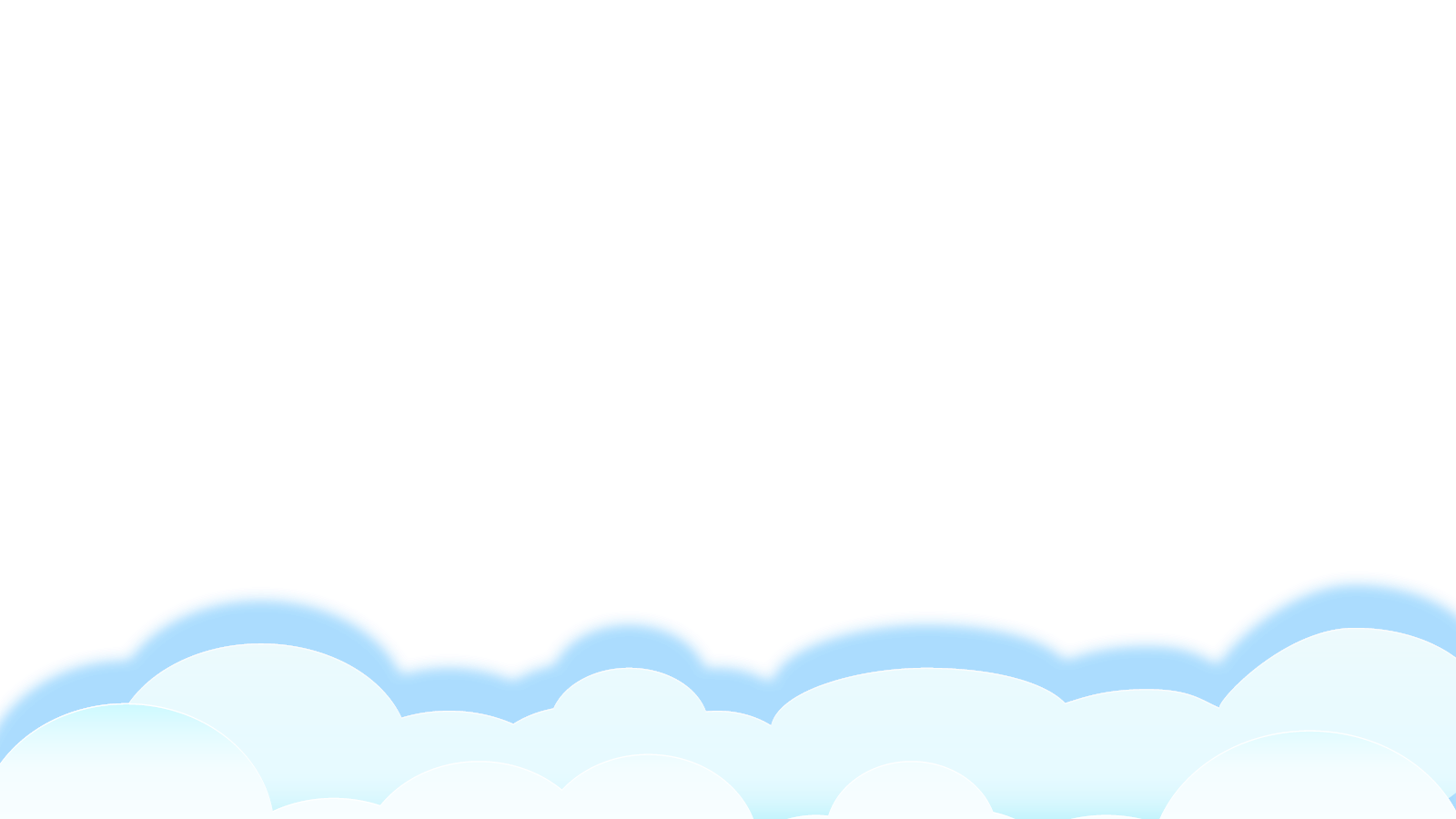